six pillars of Florida’s future economy
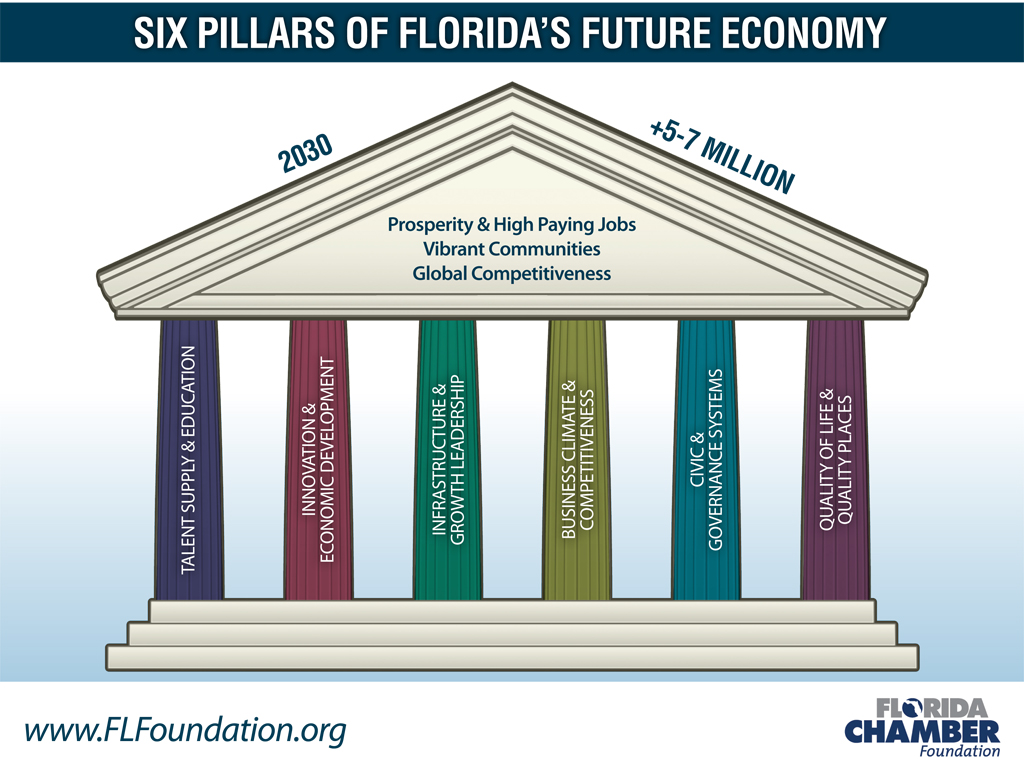 six pillars of Florida’s future economy
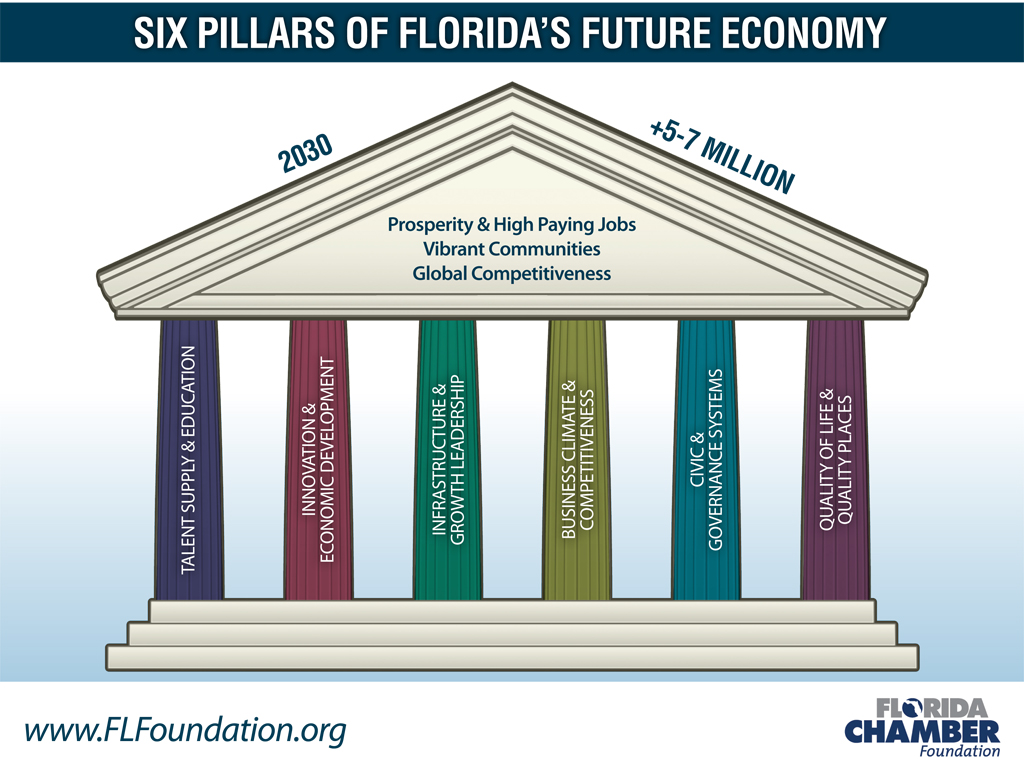 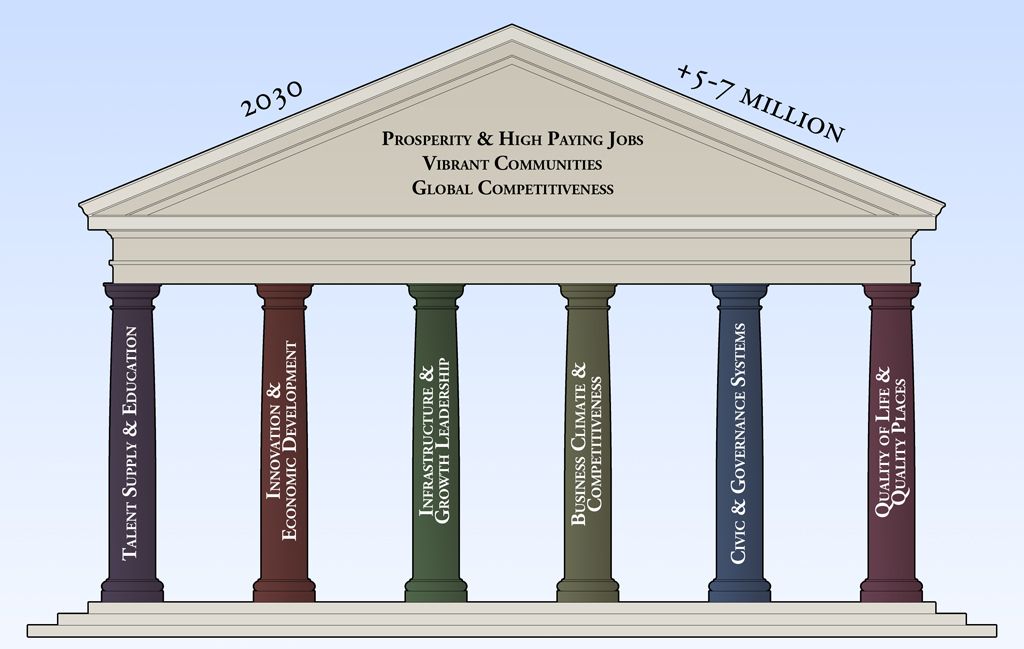